Formas de
Sumar
Objetivo de comprensión
Comprenderán la adición y sustracción con números hasta 20 a través de diversas estrategias, para solucionar situaciones cotidianas.
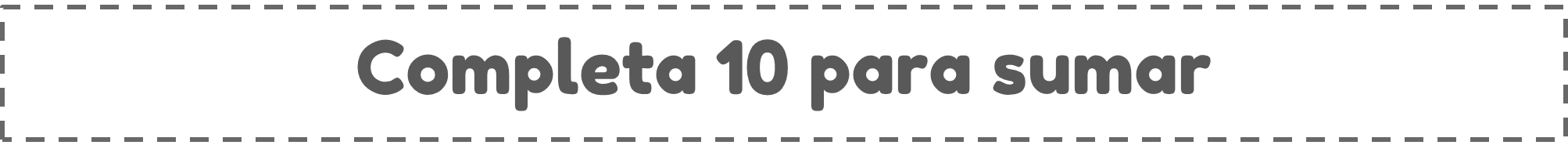 8 + 7 =
15
2
5
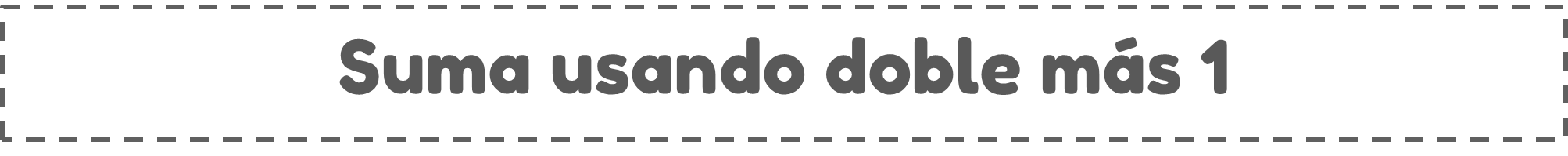 5 + 6 =
11
5
1
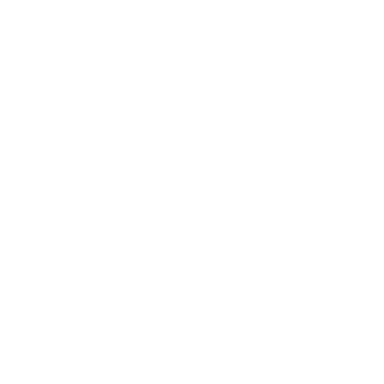 ¡Hora de intentar!
3
1
2
6
5
4
Completa 10 para sumarRepresenta con tus círculos
1
8 + 5 =
13
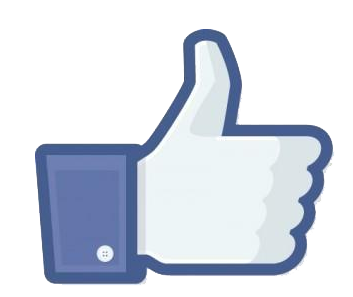 2
3
Suma usando doble más 1
2
4 + 5 =
9
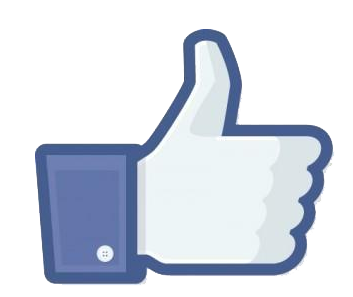 4
1
Completa 10 para sumarRepresenta con tus círculos
3
9 + 6 =
15
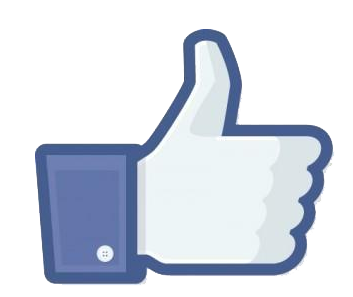 1
5
Suma usando dobles más 1
4
6 + 8 =
14
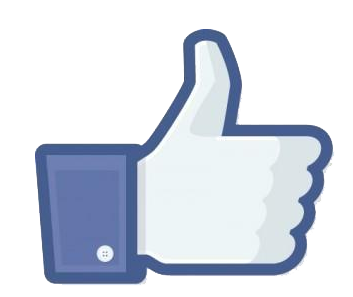 6
2
Completa 10 para sumarRepresenta con tus círculos
5
7+ 4 =
11
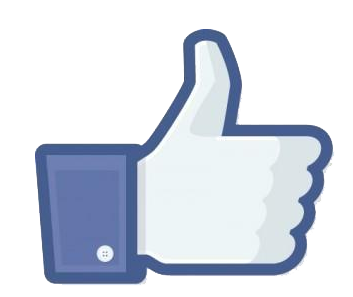 3
1
Suma usando dobles más 1
6
5 + 9 =
14
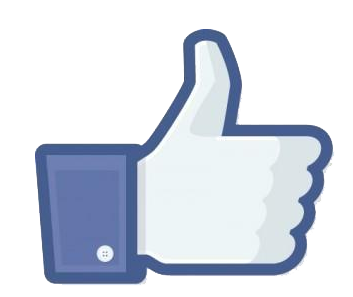 5
4
Elije una tarjeta y representa con tus círculos para resolver
8 + 7
5 + 8
9 + 7
9 + 5
4 + 7
6 + 7
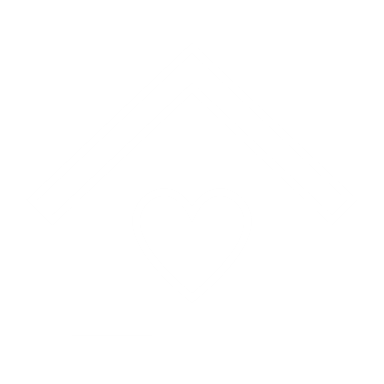 16
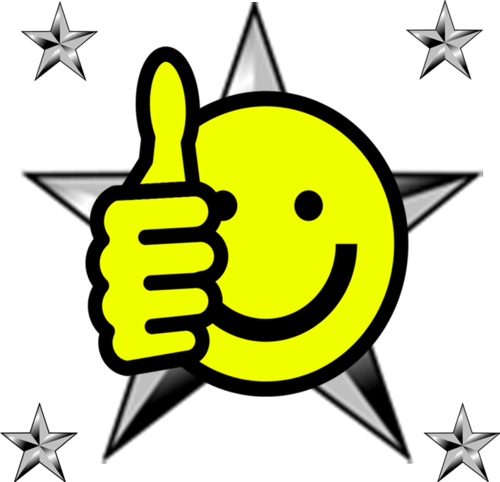 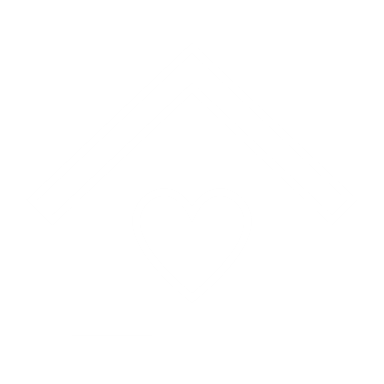 13
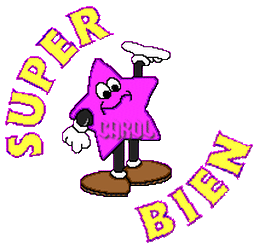 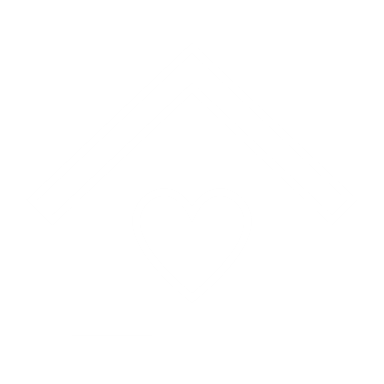 15
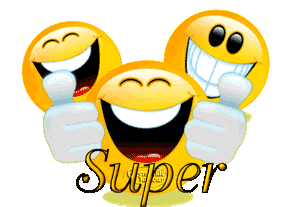 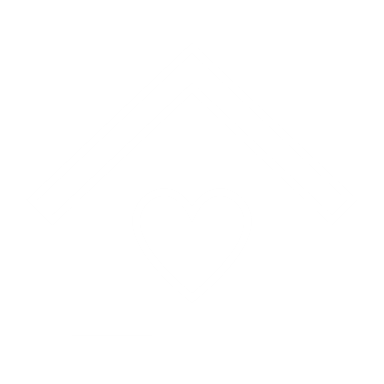 11
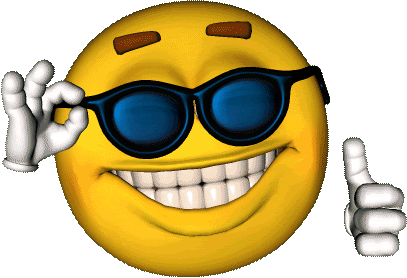 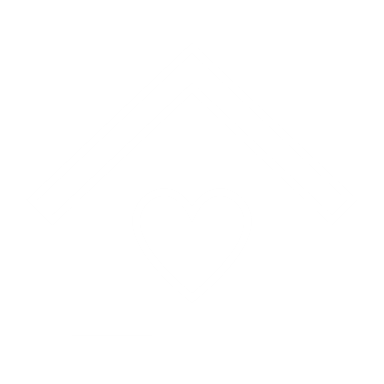 13
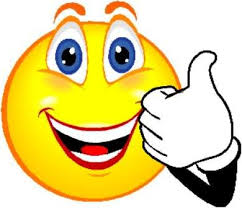 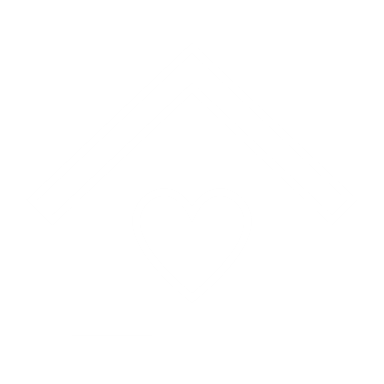 14
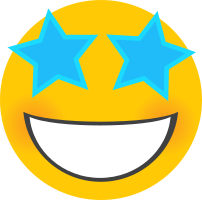